P190 has symbolic content
P129 is about
TX12 Grapheme Sequence
Using CRMtex and text recognition activities
P72 has language
ΑΕΤΟΣ ΕΠΙΤΕΛΛΕΙ ΕΣΠΕΡΙΟΣ
E33 Linguistic Object
Altair rises in the evening
E62 String
“ΑΕΤΟΣ ΕΠΙΤΕΛΛΕΙ ΕΣΠΕΡΙΟΣ”
E56 Language
English
TXP15 recorded correspondence
P16 used specific object
TX5 Text Recognition
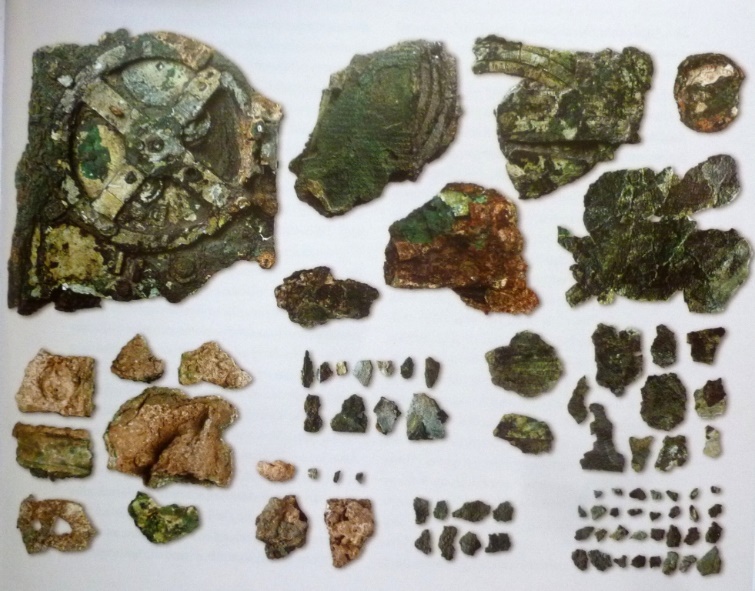 Recognizing a piece of text in one of the Antikythera mechanism parts
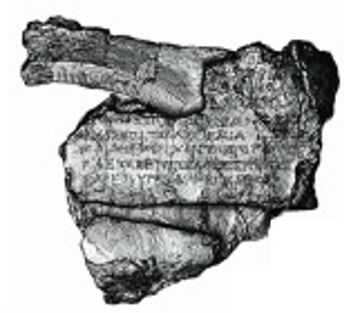 P46i forms part of
The Antikythera mechanism
P138 represents
TX1 Written Text
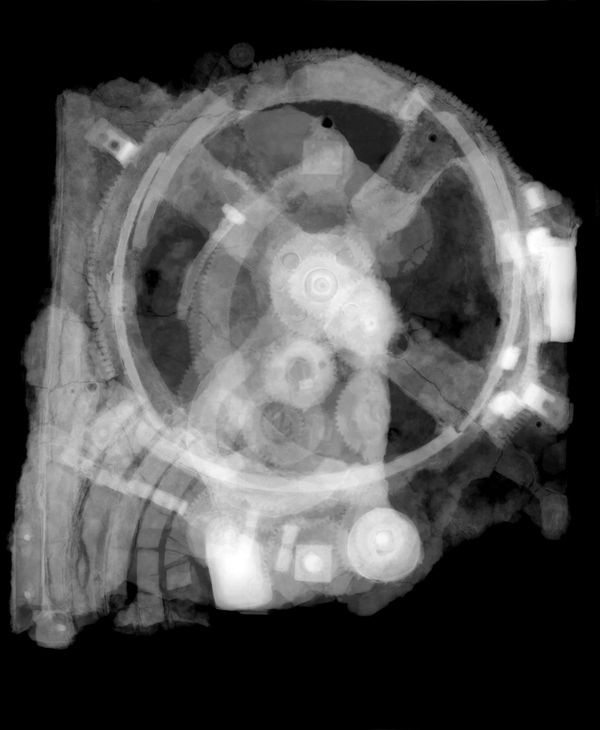 Computer x-ray tomography
TXP4 has segment
E36 Visual Item
TXP10 deciphered text
P134 continued
TX3 Writing System
E22 Human Made Object
TXP16i is employed by
The Greek alphabet
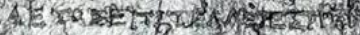 TX7 Written Text Segment
TX13 Script
TXP7i is item of
The Greek script
TXP8 has component
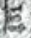 TXP10 deciphered text
TX8 Grapheme
TXP15 recorded correspondence
TX5 Text Recognition
P2 has type
E
TX9 Glyph
Recognizing a specific character in one of the Antikythera mechanism parts
TX11 Grapheme Occurrence
E, second character of sequence
physical
symbolic
Without text recognition activities
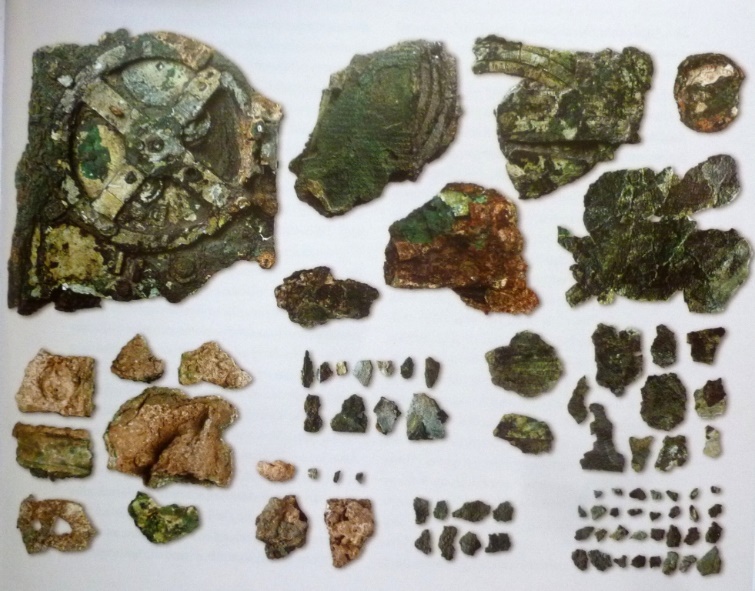 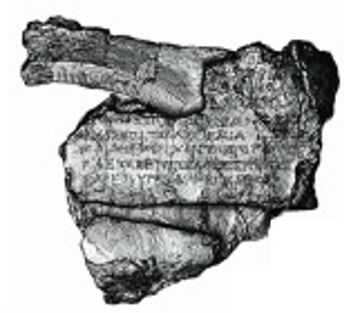 P46i forms part of
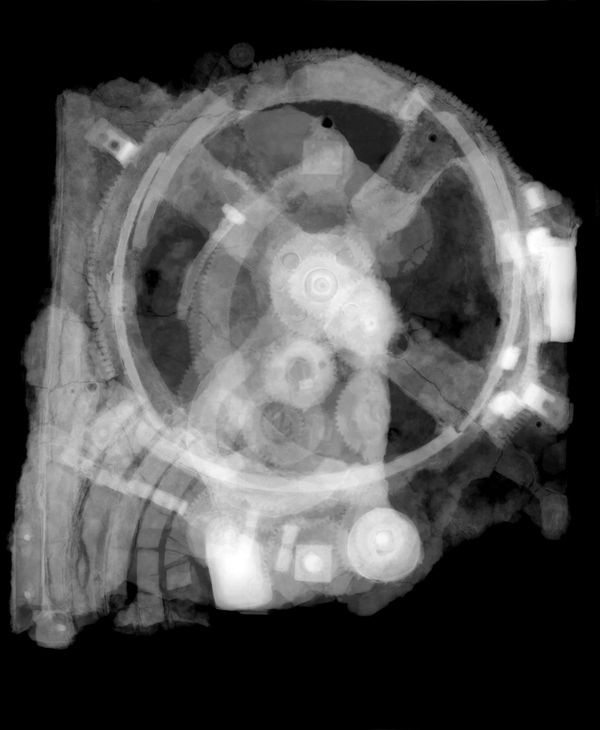 Computer x-ray tomography
P138 represents
The Antikythera mechanism parts
TX1 Written Text
E36 Visual Item
TXP4 has segment
“Altair rises in the evening”
“ΑΕΤΟΣ ΕΠΙΤΕΛΛΕΙ ΕΣΠΕΡΙΟΣ”
E22 Human Made Object
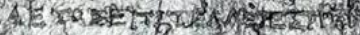 E33 Linguistic Object
P128 carries
E34 Inscription
TX7 Written Text Segment
P73 has translation
P72 has language
TXP8 has component
P106 is composed of
E56 Language
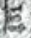 “E”
English
P128 carries
TX9 Glyph
E34 Inscription
physical
symbolic
CRMtex figures
E7 Activity
E65 Creation
E90 Symbolic Object
E89 Propositional Object
E55 Type
P94 has created
TXP17 has part
I1 Argumentation
TXP11 transcribed
TX6 Transliteration
TX12 Grapheme Sequence
TXP7 has item
TX8 Grapheme
S4 Observation
P2 has type
TX11 Grapheme Occurrence
TX13 Script
E25 Human-Made Feature
E24 Physical Human-Made Thing
TXP15 recorded correspondence
E29 Design or Procedure
P9 consists of
TX5 Text Recognition
TX4 Writing Field
TXP10 deciphered text
TX14 Reading
E25 Human-Made Feature
TX10 Style
TXP18 read
TXP14 used copy or representation of
TXP2 includes
P9 consists of
TXP12 has style
TXP13 deciphered via the representation
P134 
continued
TX1 Written Text
TXP9 is encoded using
P138 represents
TXP4 has segment
E36 Visual Item
Ix1 Meaning Comprehension
TX7 Written Text Segment
E29 Design or Procedure
TXP8 has component
E12 Production
TXP16 employs 
script
TX3 Writing System
F28 Expression Creation
TX9 Glyph
TXP5 wrote
E56 Language
TXP6 encodes
TX2 Writing
TXP1 used writing system
symbolic
physical
activities
Scenario 1: Autoptic investigation only
TXP10 deciphered text
TX5 Text Recognition
TX1 Written Text
The ‘autoptic’ activity of recognizing the inscription text
physical
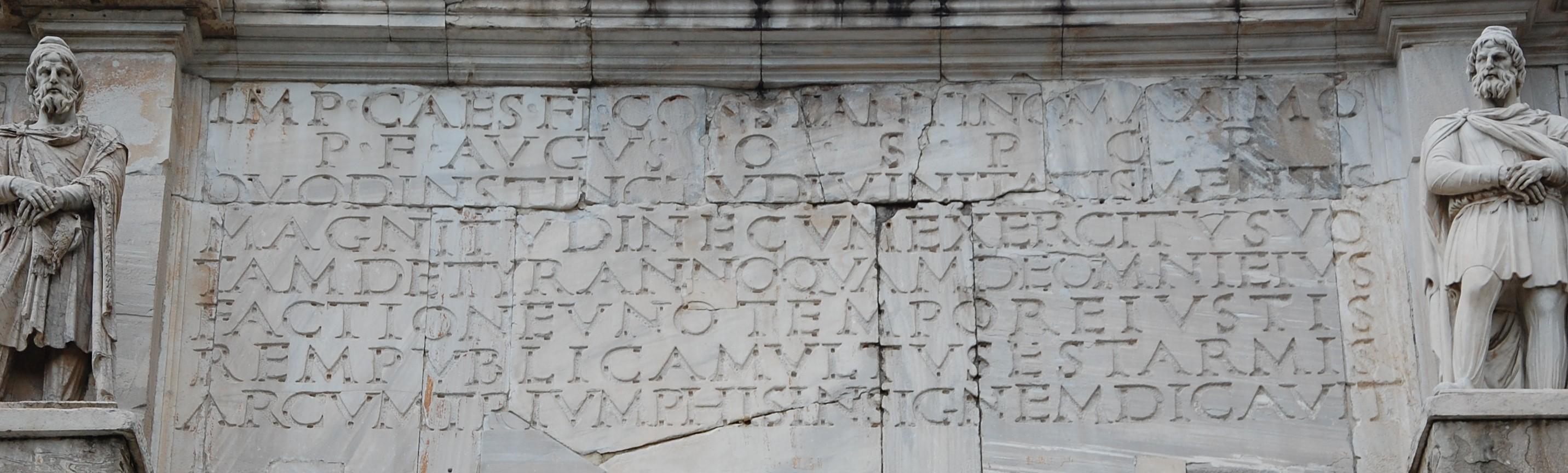 :textRecogn_ArchOfConstantine     rdf:type crmtex:TX5_Text_Recognition ;     crmtex:TXP10_deciphered_text  :TX1_Written_Text_in_Arch .:TX1_Written_Text_in_Arch     rdf:type crmtex:TX1_Written_Text .
Scenario 2: Autoptic investigation + auxiliary material (e.g. a photo)
TXP10 deciphered text
P16 used specific object
TX5 Text Recognition
TX1 Written Text
The ‘autoptic’ activity of recognizing the inscription text 
+ using auxiliary material
E73 Information Object
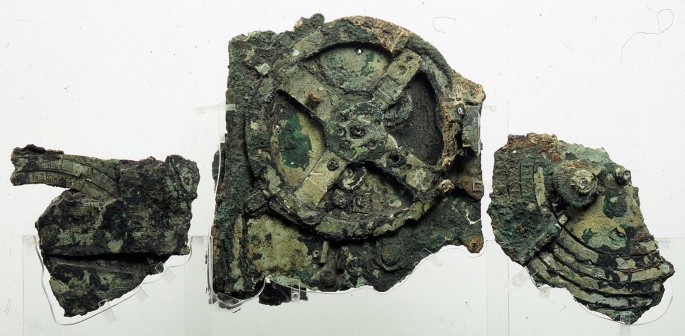 physical
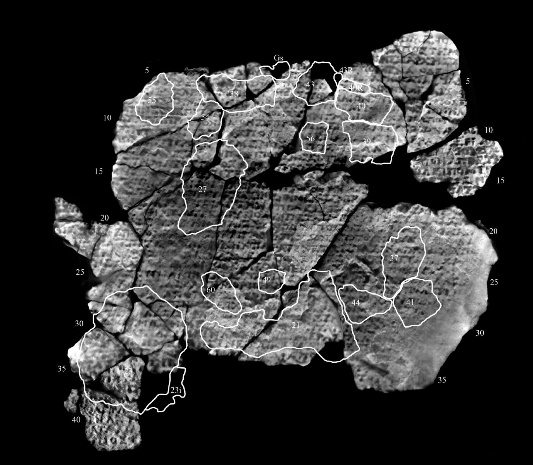 Reported case: The Antikythera Mechanism, some 700 chars identified by additional BTI.
https://www.ellines.com/en/good-news/29656-oi-epigrafes-tou-michanismou-ton-antikuthiron/ 
http://www.antikythera-mechanism.gr/system/files/0608_Nature.pdf
:textRecogn_ArchOfConstantine     rdf:type crmtex:TX5_Text_Recognition ;     crmtex:TXP10_deciphered_text  :TX1_Written_Text_in_Arch .
     crm:P16_used_specific_object  :E70_Thing_or_subclass_instance // e.g. E73 Information Object:TX1_Written_Text_in_Arch     rdf:type crmtex:TX1_Written_Text .
Scenario 3: Non-autoptic recognition, using a digital representation only (e.g., a photo, BTI imaging, ...)
TXP14 used copy or representation of
TXP13 deciphered via the representation
TX5 Text Recognition
The ‘non-autoptic’ activity of recognizing the inscription text, using a digital representation
TX1 Written Text
physical
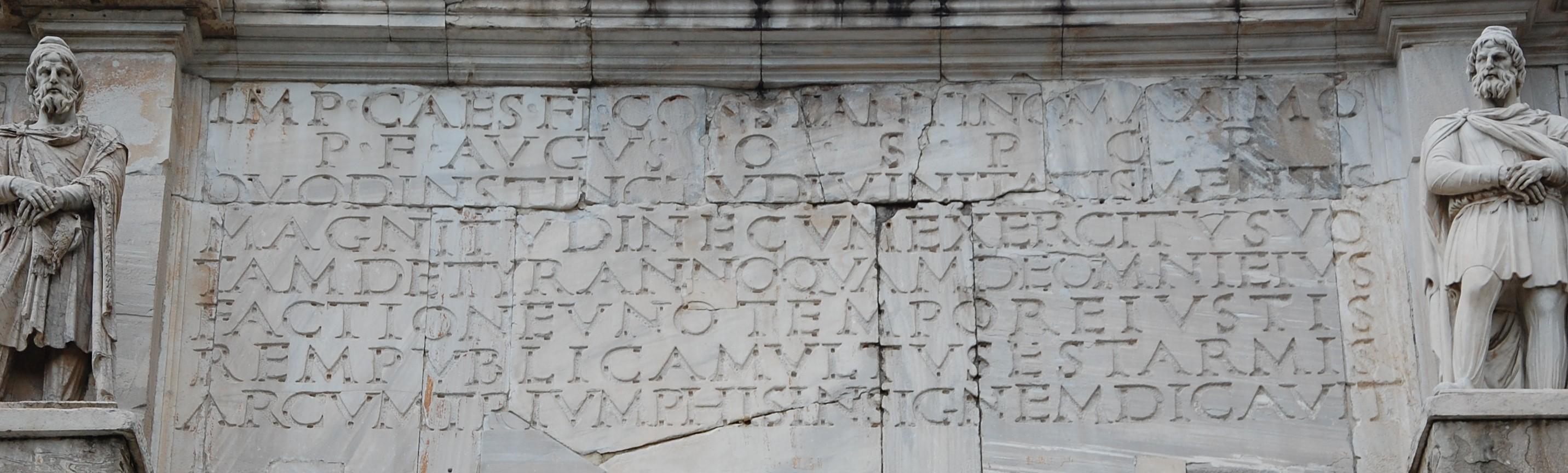 E36 Visual Item
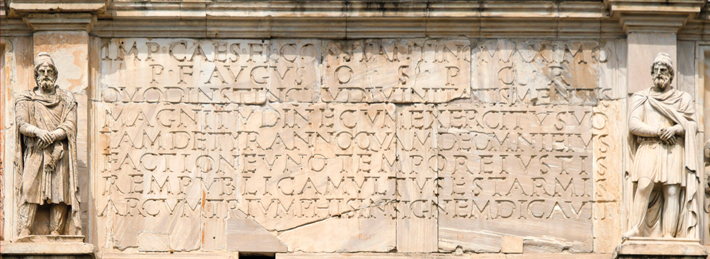 P138 represents
:textRecogn_ArchOfConstantine     rdf:type crmtex:TX5_Text_Recognition ;     crmtex:TXP13_deciphered_via_the_representation :E36_Visual_Item_Instance ;
     crmtex:TXP14_used_copy_or_representation_of   :TX1_Written_Text_in_Arch  . 
:E36_Visual_Item_Instance     rdf:type crm:E36_Visual_Item ;      crm:P138_represents  :TX1_Written_Text_in_Arch .:TX1_Written_Text_in_Arch     rdf:type crmtex:TX1_Written_Text .
FOL
TXP13(x, y) ⇒ (∃z) [TXP14(x, z) ∧ P138(y, z) ^ ¬TXP10(x, z)]
Scenario 4: Recognition using a copy / replica(e.g. because the original is not available, or does not exist anymore)
TXP10 deciphered text
TXP14 used copy or representation of
TX5 Text Recognition
E24 Physical Human-Made Thing
The activity of recognizing the inscription text, using a copy of the original
TX1 Written Text
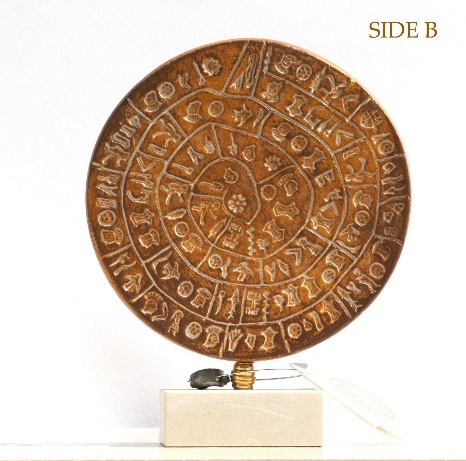 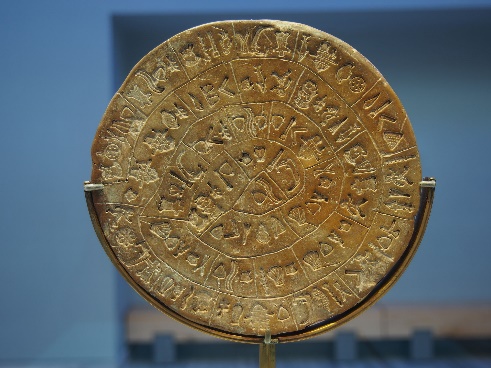 replica
original
P130 shows features of
:textRecogn_in_phaistosDisc     rdf:type crmtex:TX5_Text_Recognition ;     crmtex:TXP10_deciphered_text  :E24_Copy_of_PhaistosDisc
     crmtex:TXP14_used_copy_or_representation_of   :TX1_Original_PhaistosDisc . :TX1_Original_PhaistosDisc     rdf:type crmtex:TX1_Written_Text .
:E24_Copy_of_PhaistosDisc 
     rdf:type crm:E24_Physical_Human-Made_Thing ;
     crm:P130_shows_features_of :TX1_Original_PhaistosDisc .
FOL: TXP10(x, z1) ∧ TPX14(x, z2) ⇒ P130(z1, z2)